Semantic Web and Web2.0
Dr Nicholas Gibbins – nmg@ecs.soton.ac.uk
2011-2012
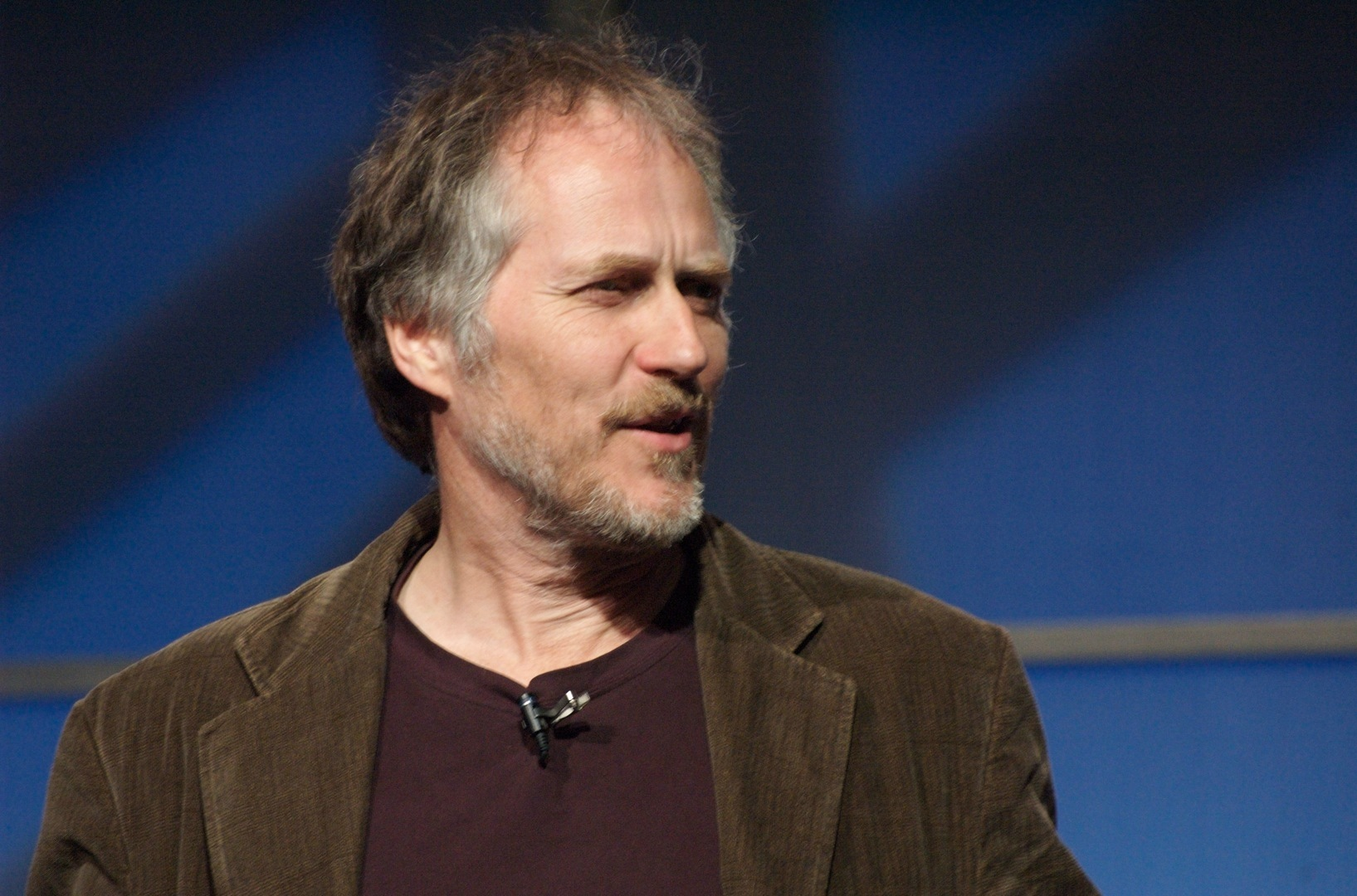 Web 2.0 is the business revolution in the computer industry caused by the move to the internet as platform, and an attempt to understand the rules for success on that new platform. 

Chief among those rules is this: Build applications that harness network effects to get better the more people use them
Tim O’Reilly, 2006http://www.fotopedia.com/items/flickr-2309701375
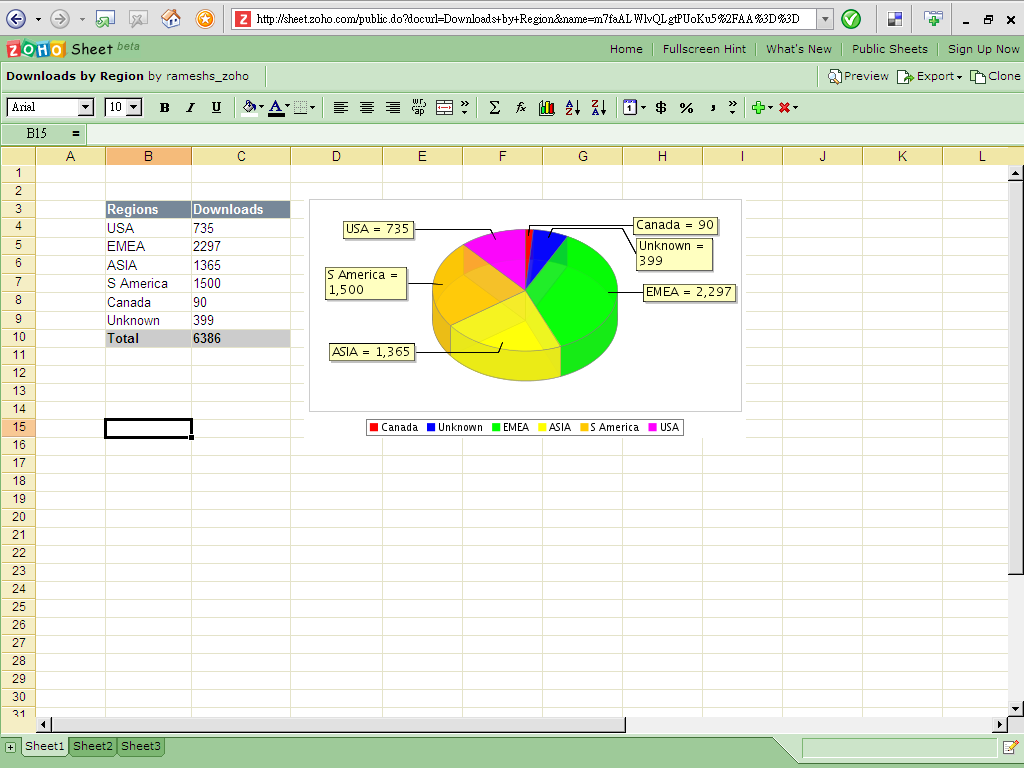 Characteristics of Web2.0
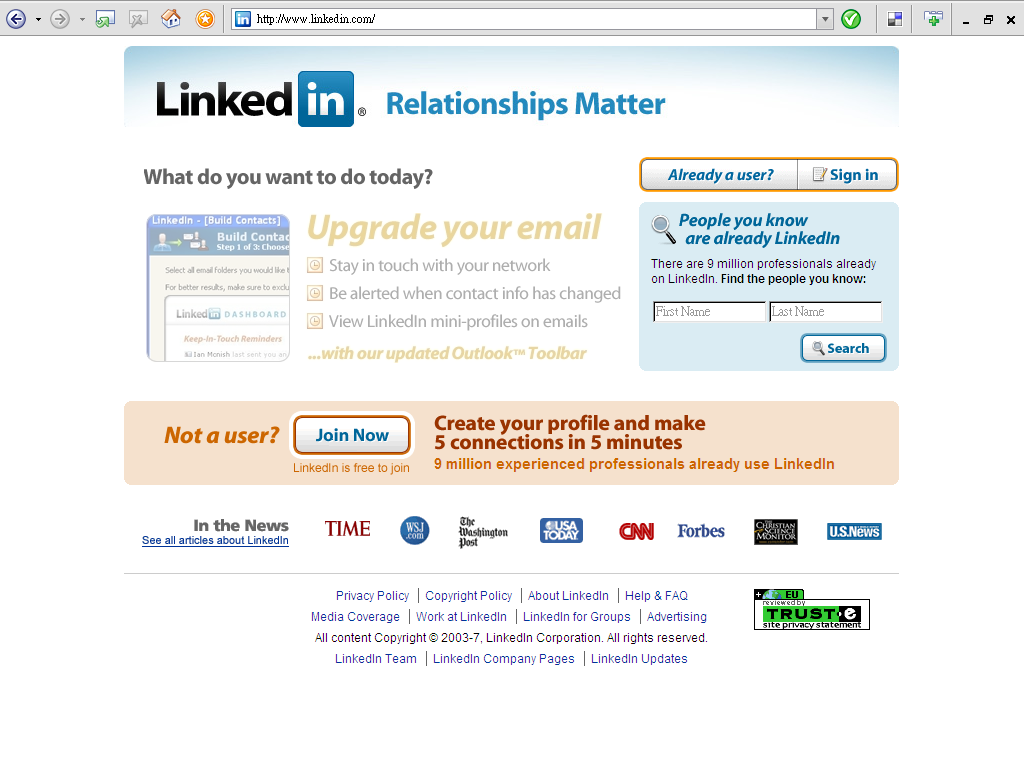 Enhanced user interface, experiences
Use of AJAX, software in the Web browser
Linking people, forming communities
Social networking sites, online sharing of resources
Organizing resources
Social tagging, Flickr, Yahoo Pipes, etc
Mix and merge of the real and virtual
Mashups, Google Maps
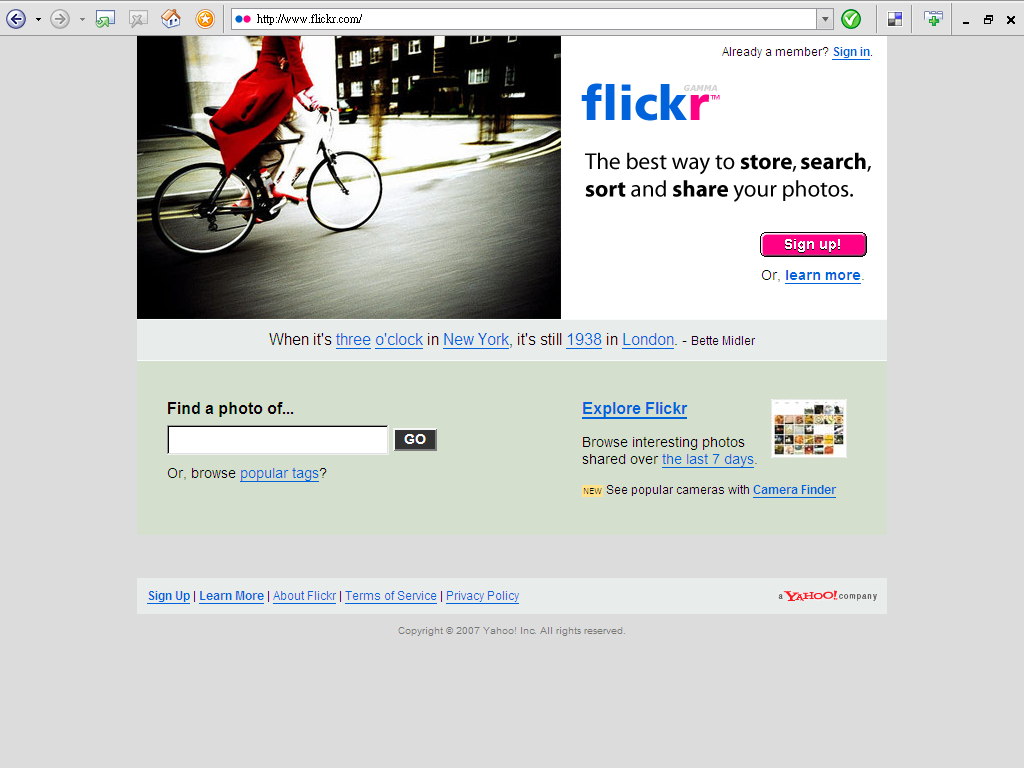 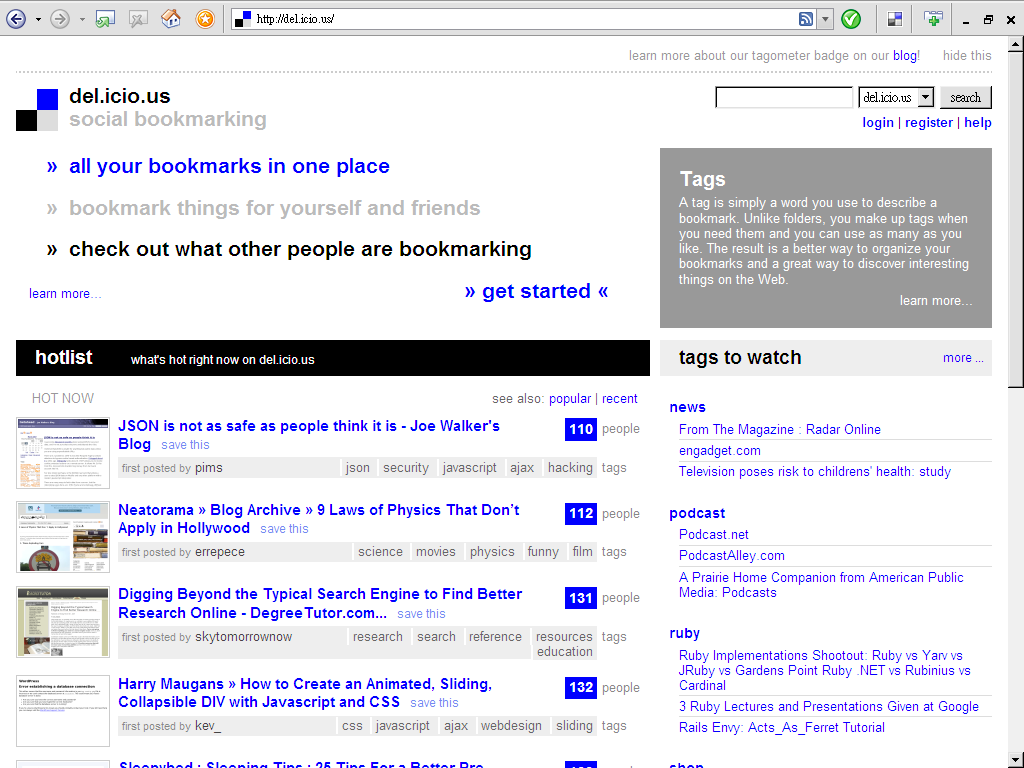 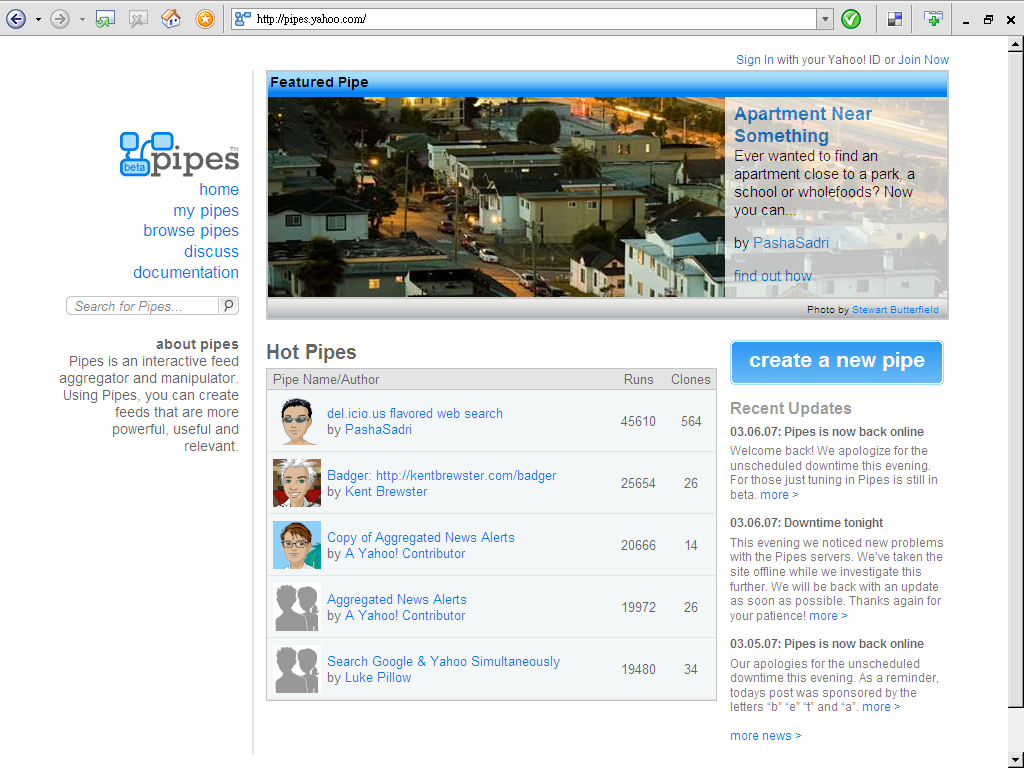 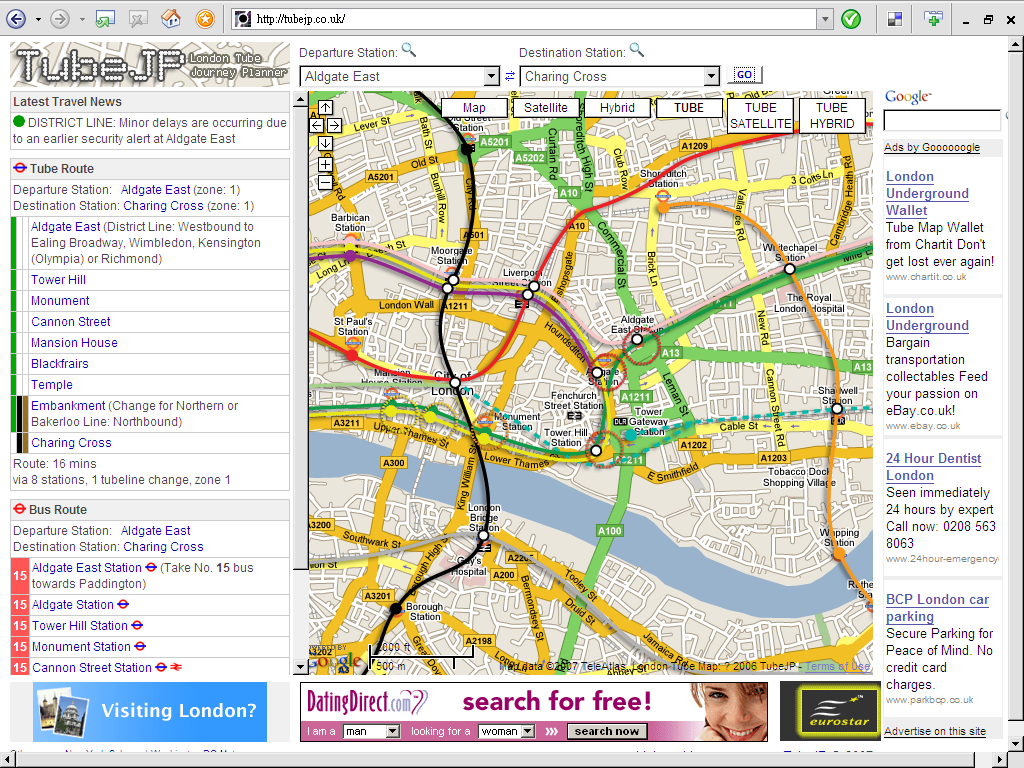 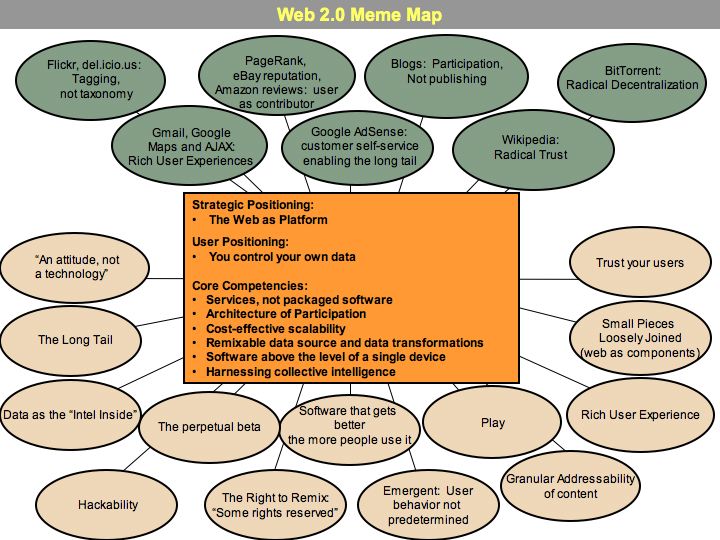 Tagging, not taxonomy
Resources described by bags of keywords
“nyc, www2004, libby miller, posters”
Vocabulary is not controlled
Cheaper annotations – users more likely to annotate resources
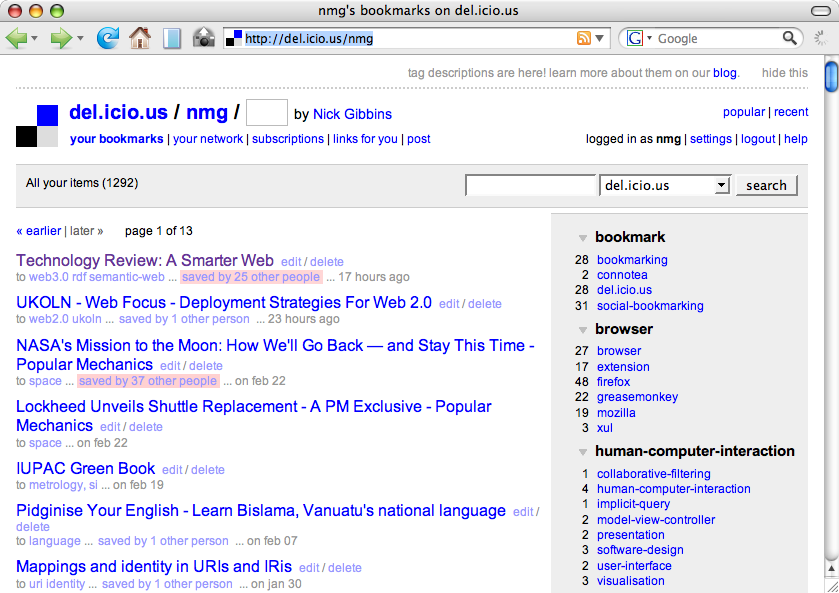 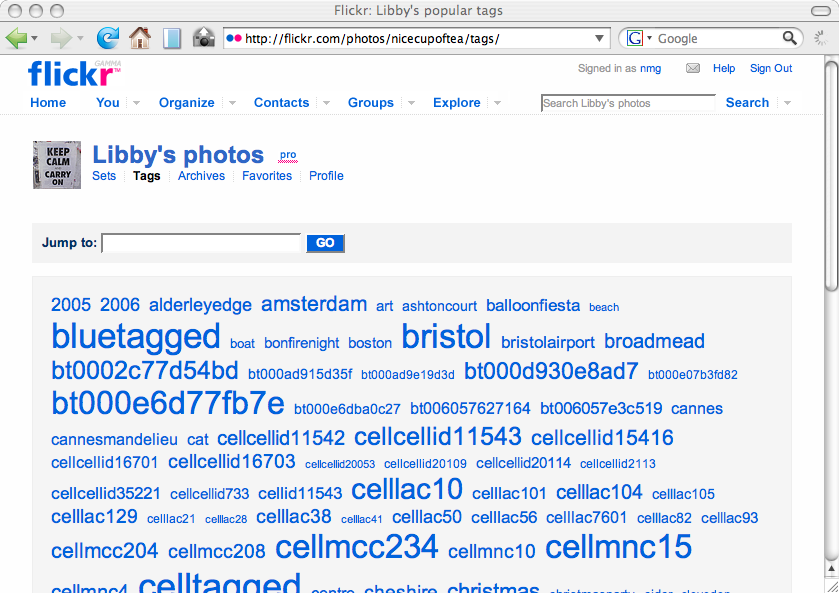 [Speaker Notes: Source of friction with Semantic Web community
No hierarchy or explicit relations
Ambiguity (SF = San Francisco or Science Fiction?)
Death of the META tag
Rarely truthful, ignored by search engines]
Rich User Experiences
AJAX: Asynchronous JavaScript and XML
Googlemaps, GMail
More responsive interfaces
Richer interaction (beyond the click)
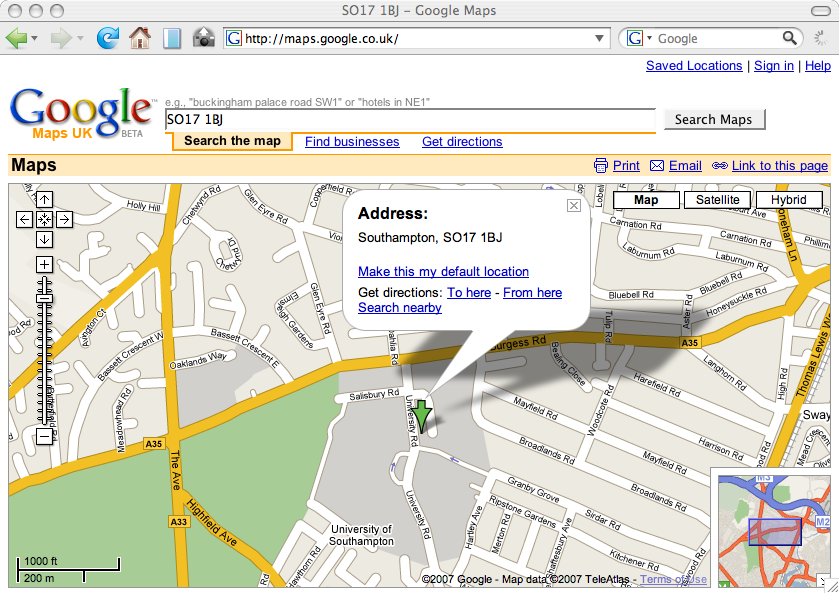 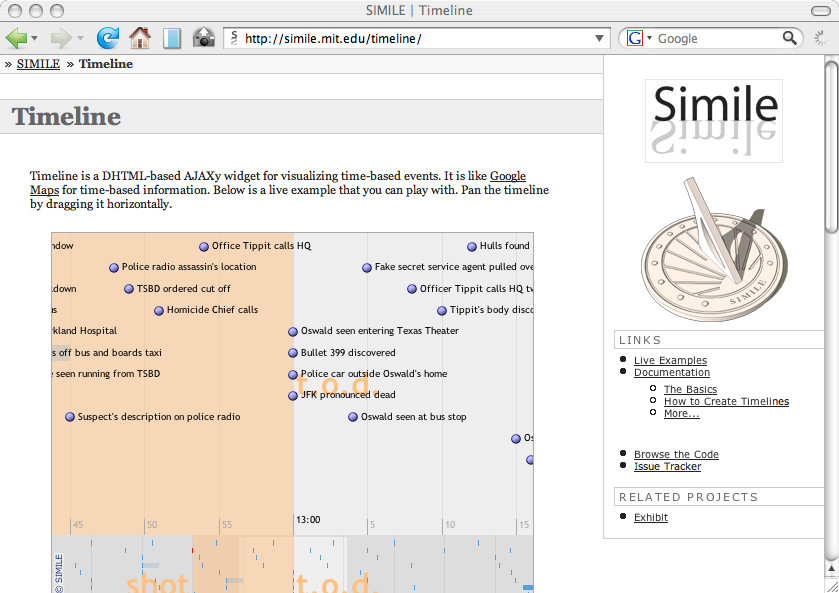 [Speaker Notes: New term for old ideas 
Thick clients (a reaction against thin web clients?)
Potential issues with accessibility]
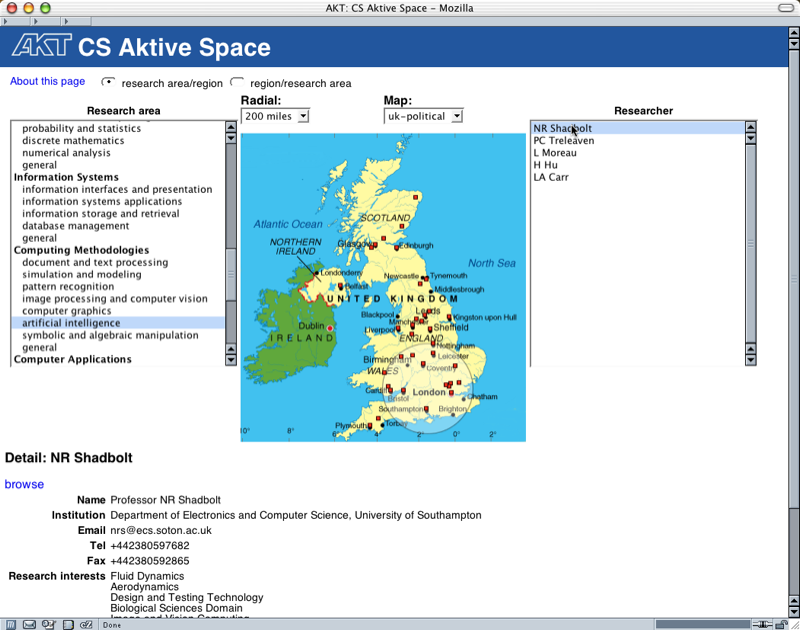 [Speaker Notes: CS AKTiveSpace was AJAX before AJAX existed]
Radical Decentralisation
Decentralisation of resources and processing
Peer-to-peer computing (remember that?)
Application components on Web
Service orientation
Open APIs allow service reuse in unexpected ways
Remixes, mashups and hackability
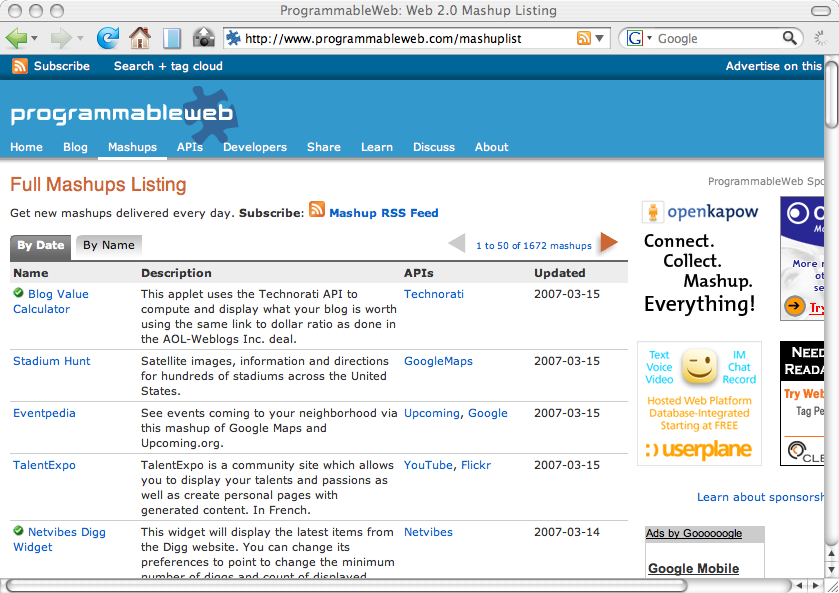 [Speaker Notes: Fits in well with our existing research agenda
Agents
Grid Computing]
User as contributor
User-written material forms basis for community websites
eBay feedback
Amazon reviews

Rich-get-richer behaviour
The more people that contribute to a website, the more useful it is to you 
Social bookmarking
Recommender systems
[Speaker Notes: Likely to encourage a small number of large websites]
Enabling the Long Tail
Amazon sells more minority books than mass-market bestsellers

Small sites make up the bulk of the Web
DoubleClick used by large corporate sites
Google AdSense aimed at small sites
Participation, not publishing
The rise of the blogosphere

Publishing in a social context
Feedback and comments from readers
Ongoing polylogue

Some high-profile successes
Blogs vs traditional news media (Iraq war, etc)
Grass-roots political blogging
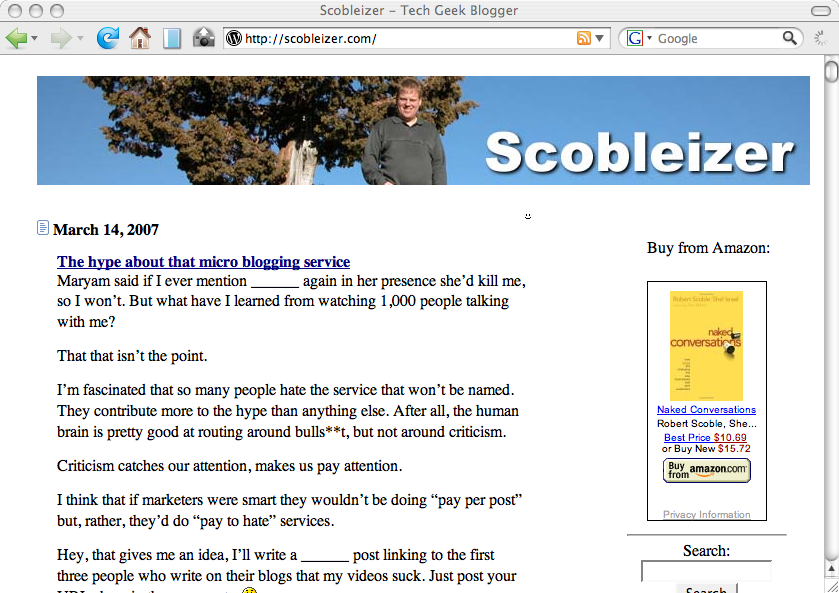 [Speaker Notes: Everyone’s got a blog
50 million blogs and nothing’s on
Sturgeon’s Law
“l'enfer, c'est les autres”]
Radical Trust
No controls on authorship
Everyones an author/editor
“With enough eyeballs, all bugs are shallow”
Content becomes trusted because (it is assumed that) many people have vetted it
[Speaker Notes: Mobs are more knowledgeable than experts?
Sufficient provenance for trust?
High-profile Wikipedia scandals]
Changing links
Linking Users
Linking Documents
Linking Communities
Social applications
Harnessing the network effect
Distinct functionality/Social groups/Domains
Wikipedia: building an open encyclopedia  
Flickr: sharing photographs
Facebook: meeting new people and keeping in touch with friends
Last.fm: finding new music
Deli.cio.us: sharing bookmarks
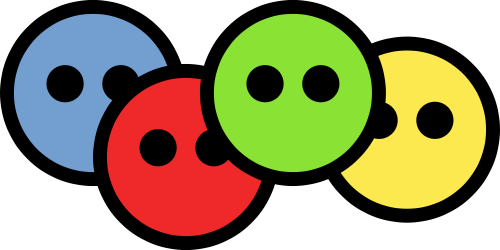 [Speaker Notes: This is what he calls harnessing collective intelligence …

Semantic Web was here before all of the above! (FOAF)]
The Personal and Social Dimensions
[Speaker Notes: Move from Web1.0 to Web2.0 could be characterised as a move from the personal to the social]
Facebook
Clean interface with good usability
Immediate results after actions
An understanding of the audience and the domain
The ability to refer to other members of the network. 
Vanity and the act of publishing
[Speaker Notes: Usability still good?
Domain has expanded beyond college students
Refer using URIs? Siloing?]
Facebook
Maximise data collection by:
Making publishing easier
Adding immediate value for the users
Hiding the underlying system
Expose the data
And make it fun….
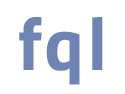 SELECT name, pic FROM user WHERE uid=211031 OR uid=4801660
[Speaker Notes: Ulterior motives – monetising personal data?]
Personal Information
You will be known for your online behaviour

Mash-ups …

If you could refer to yourself using a single URI, could you more easily see where you’ve been mentioned?
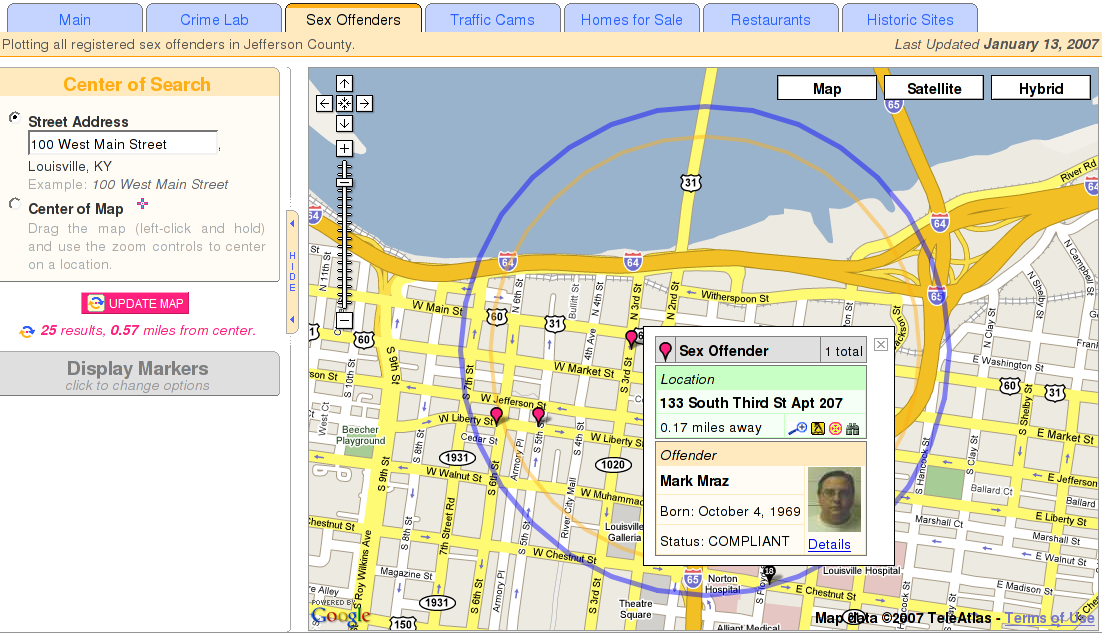 [Speaker Notes: Online activities, online CVs
Georgia Sex Offenders]
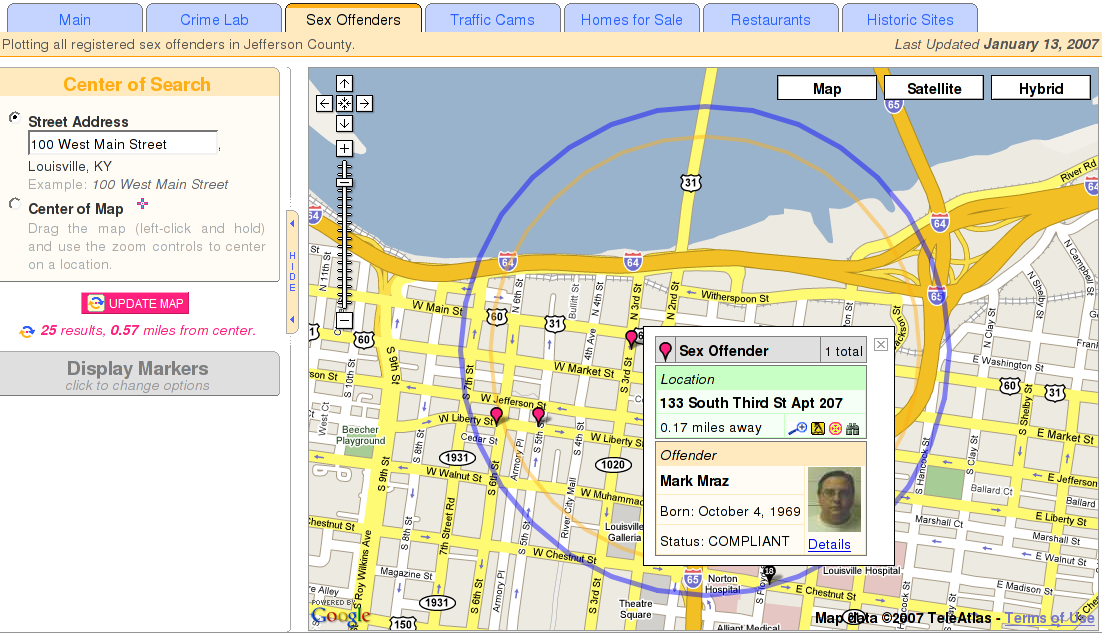 Lessons Learned
http://www.flickr.com/photos/shonk/418180402/
Lessons Learned
Interfaces for the Semantic Web
mSpace, Tabulator, Dbpedia, Haystack
Concentrate on ease of use and immediate feedback
Get the Data Exposed!
Resolvable URIs!
Google’s View of the Web – links as votes of confidence
Useful data need not be formal
Folksonomies, etc
[Speaker Notes: PageRank – but does this still hold?]
User Interfaces
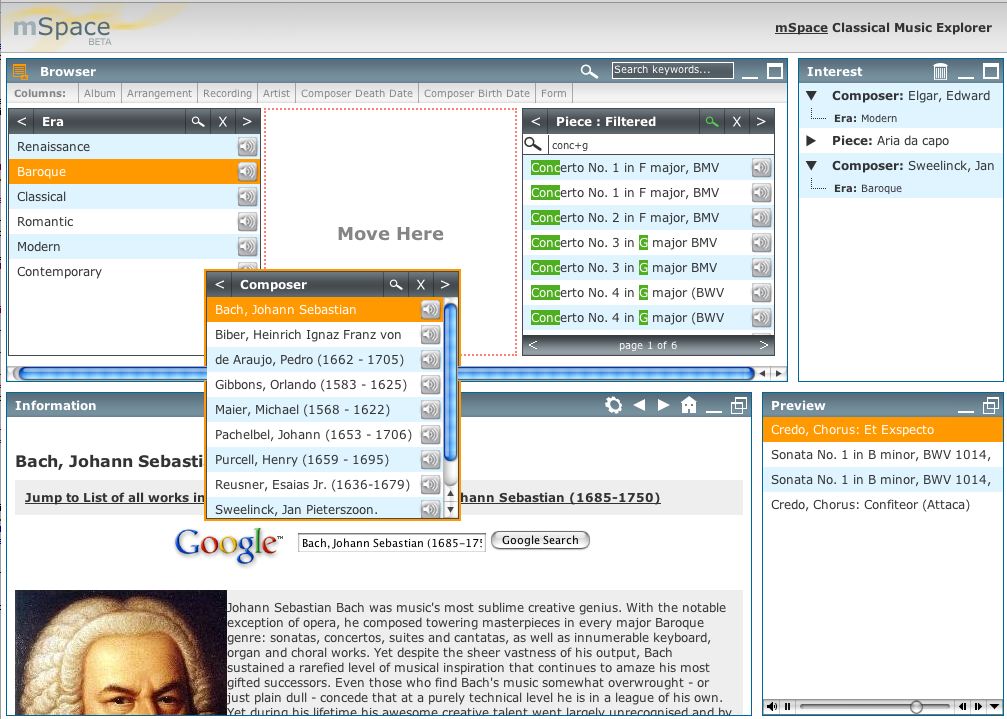 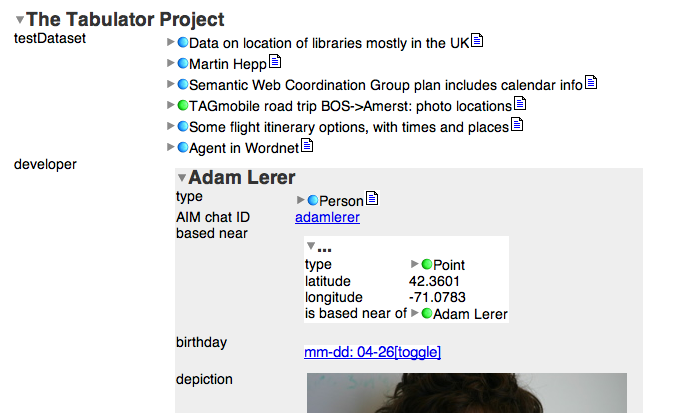 User Interfaces
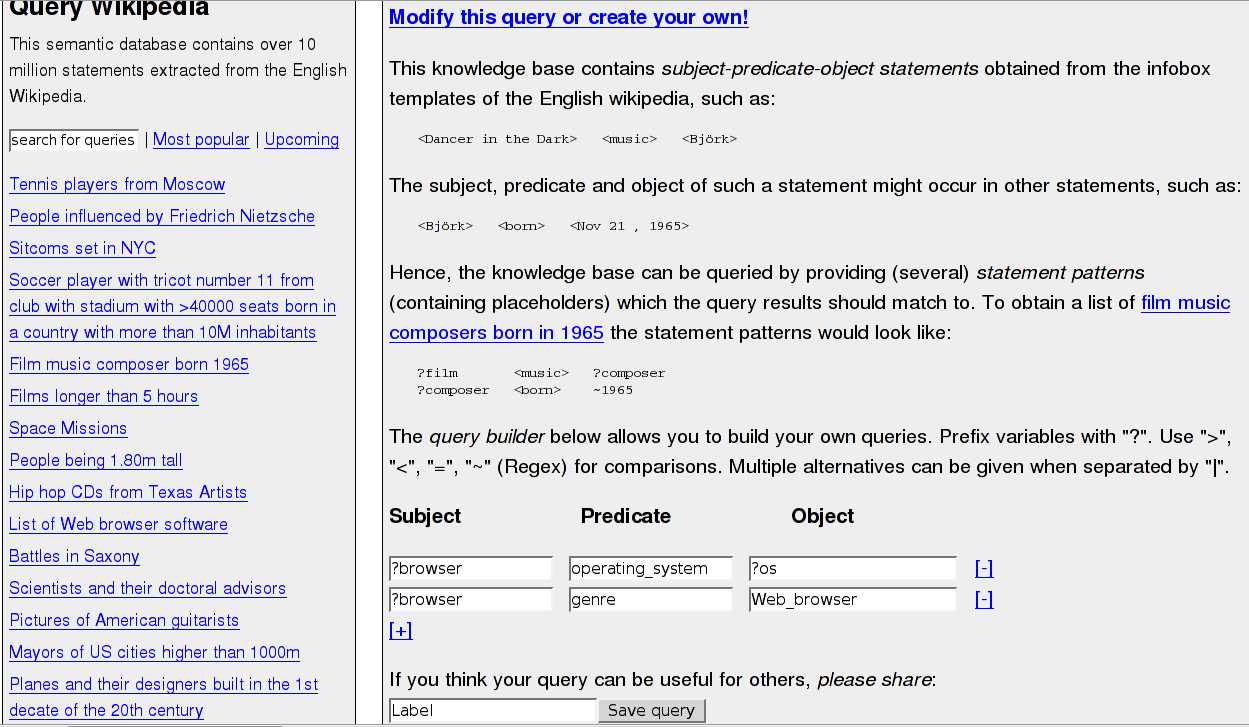 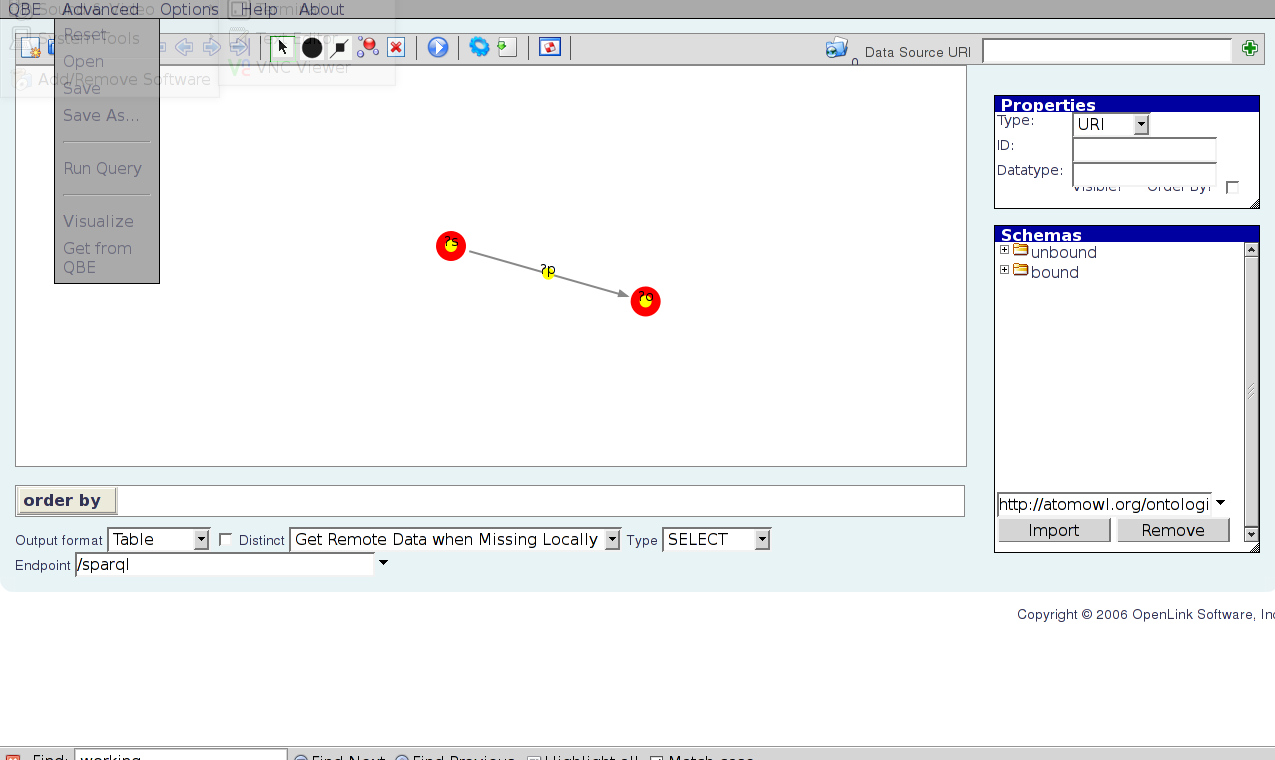 DISCO
OpenLink QBE visual query builder
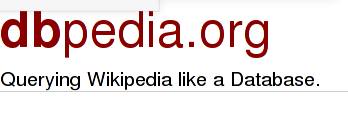 The New Layer Cake
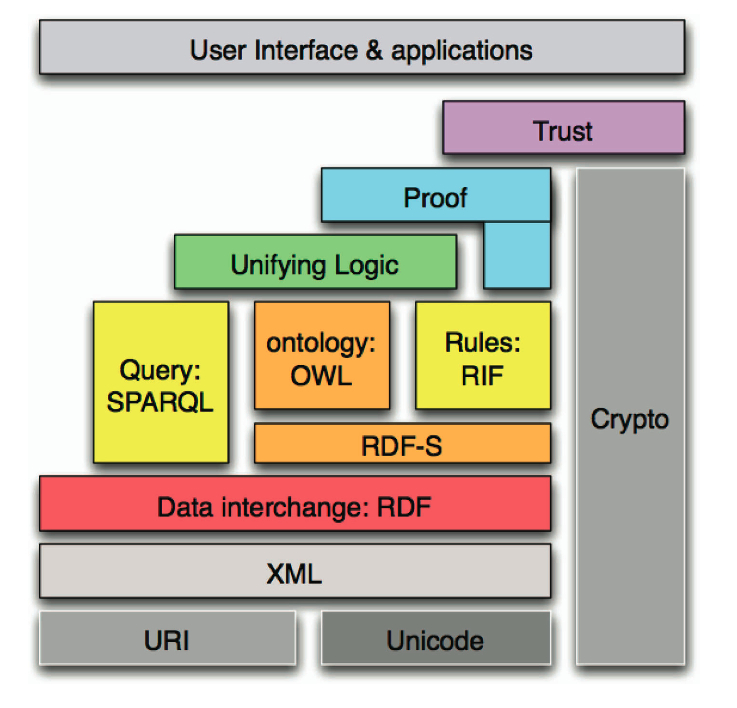 Encourage the 
deployment and publishing of Data
Linking Data
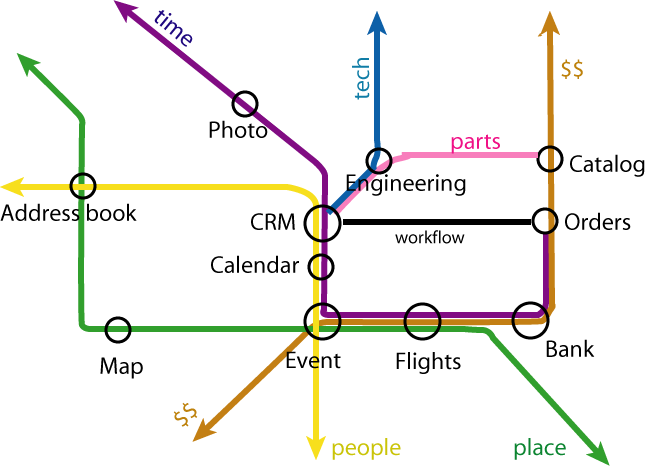 Tim BL
[Speaker Notes: Resolvable URIs]
Tagging in context
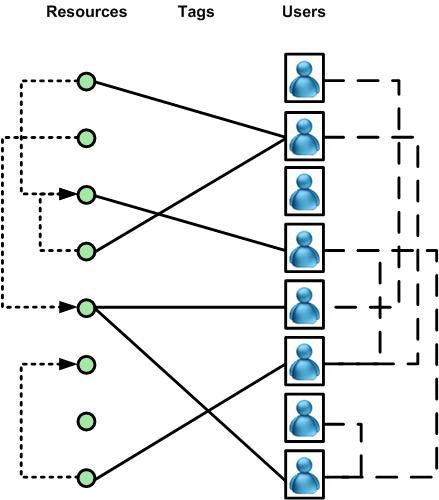 Users 
Assign tags to resources
Associated with other users
Connected by the resources they tag
Resources
Connected to other resources 
Implicit relationship through  the users that tag them
Applications
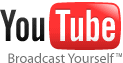 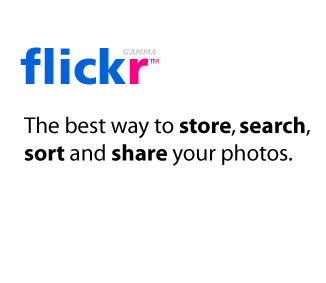 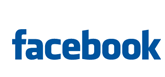 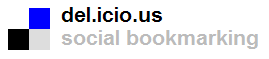 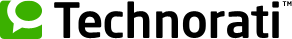 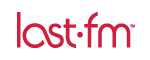 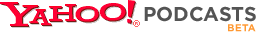 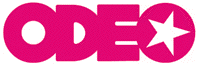 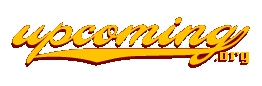 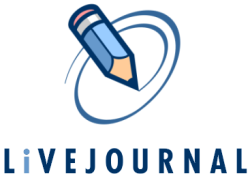 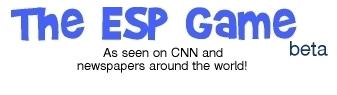 Uncontrolled
Emergent
Controlled
Designed
Less structure
More structure
Ontologies and other animals
Folksonomies
ControlledVocabularies
Taxonomies
Thesauri
Ontologies
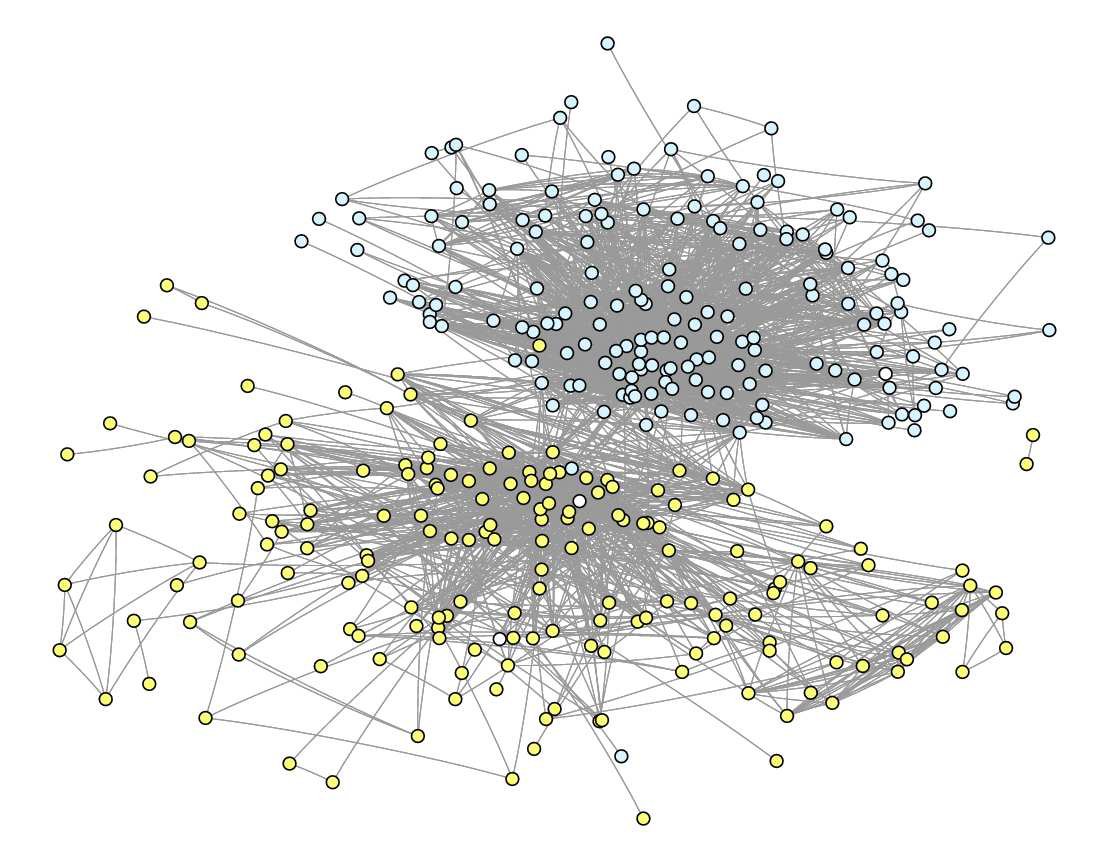 Documents tagged with ‘sf’
Science Fiction
San Francisco
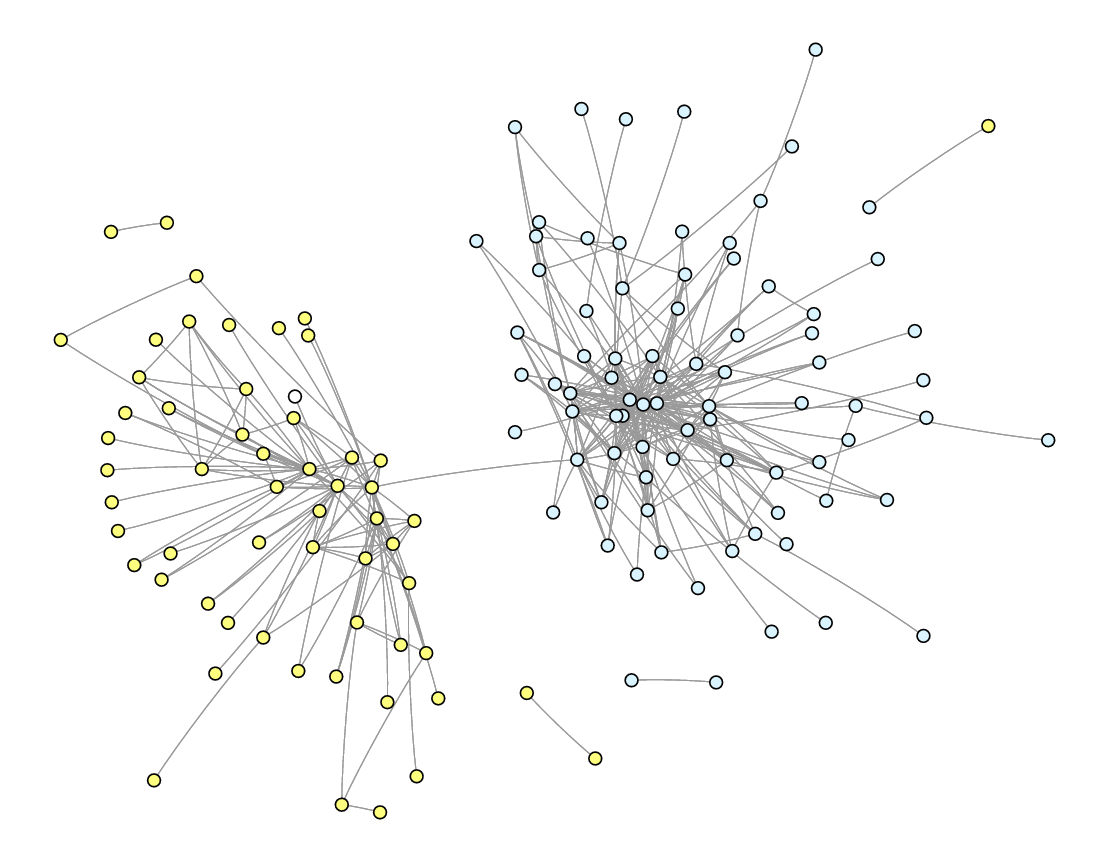 Documents tagged with ‘sf’(edge weights > 2)
Science Fiction
San Francisco
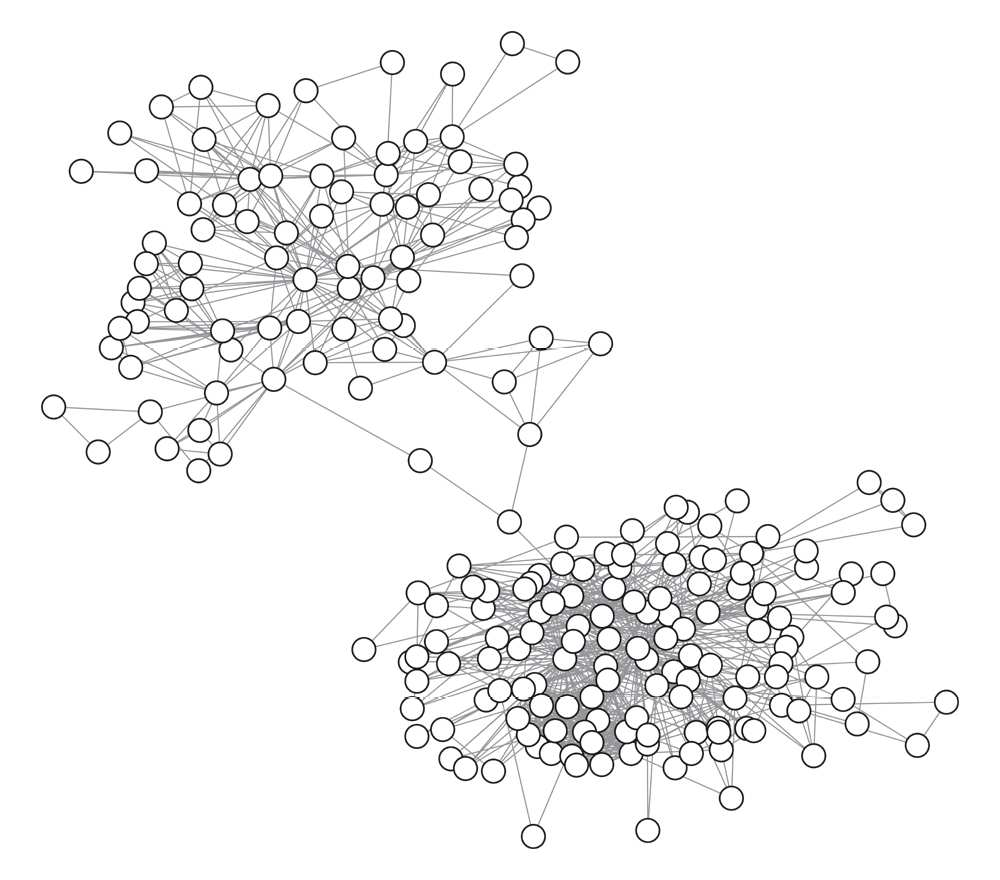 Users using the tag ‘sf’
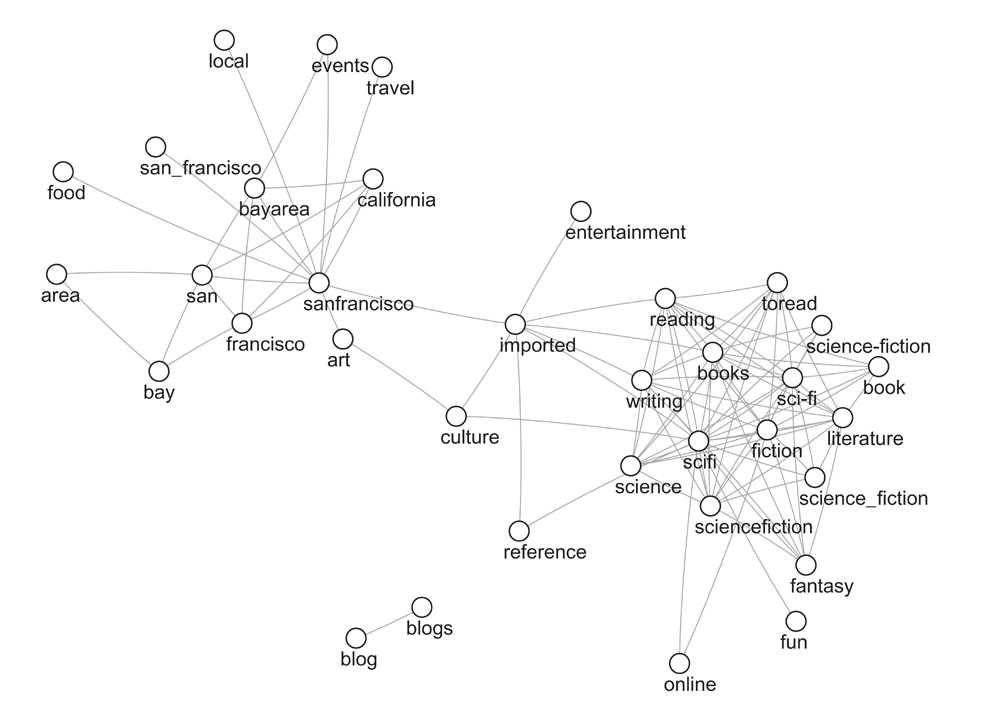 Most frequently used tags
Summary
Web 2.0 for the Semantic Web
A platform with high demands:
Structured data
Information integration
Information discovery

Richer user interfaces

Domains with vibrant user communities(travel, web design, programming, photos, etc.)
Semantic Web for Web 2.0
A true mashup of data from different sources(not dealing with different APIs of different sites)

A true social network for users(not separate data being locked up in different SNS)

A better way for users to represent themselves(not different identities in different sites)
Conclusions
Web 2.0 needs more efficient ways to integrate data

The Semantic Web offers ways to integrate data

The Semantic Web and Web 2.0 open mutual opportunities